ATAI
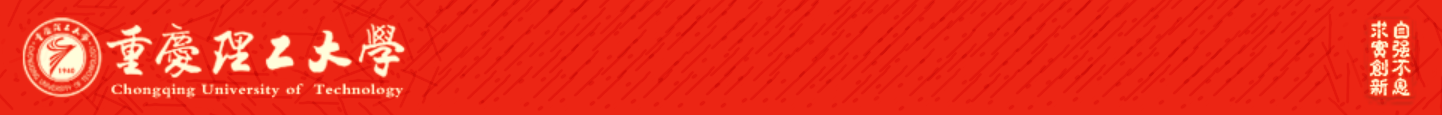 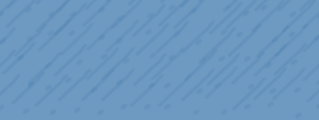 Chongqing University of Technology
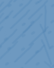 Advanced Technique of Artificial  Intelligence
Chongqing University of Technology
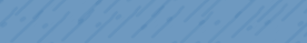 ConsisRec: Enhancing GNN for Social Recommendation via Consistent Neighbor Aggregation
Liangwei Yang, Zhiwei Liu,
Yingtong Dou
Department of Computer Science,
University of Illinois at Chicago
{lyang84,zliu213,ydou5}@uic.edu
Jing Ma
Business School,
Sichuan University
jingma@stu.scu.edu.cn
Philip S. Yu
Department of Computer Science,
University of Illinois at Chicago
psyu@uic.edu
——SIGIR 2021
2021.5.11  •  ChongQing
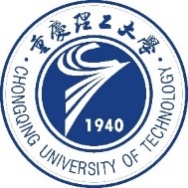 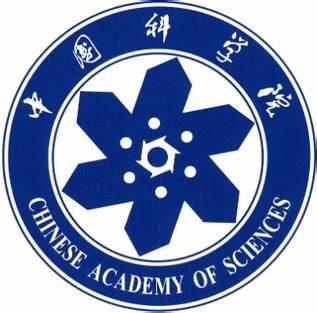 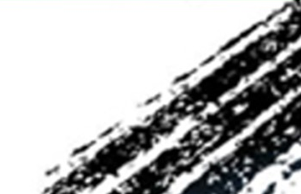 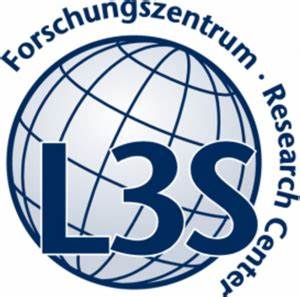 Reported by Sijin Liu
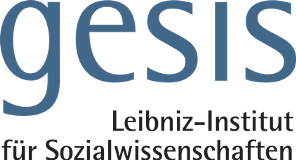 1
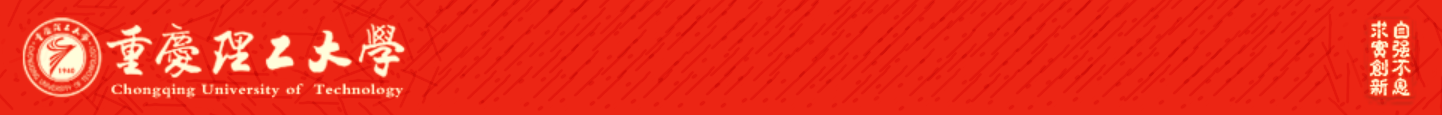 ATAI
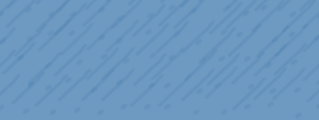 Chongqing University of Technology
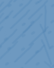 Advanced Technique of Artificial  Intelligence
Chongqing University of Technology
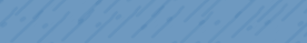 1.Introduction
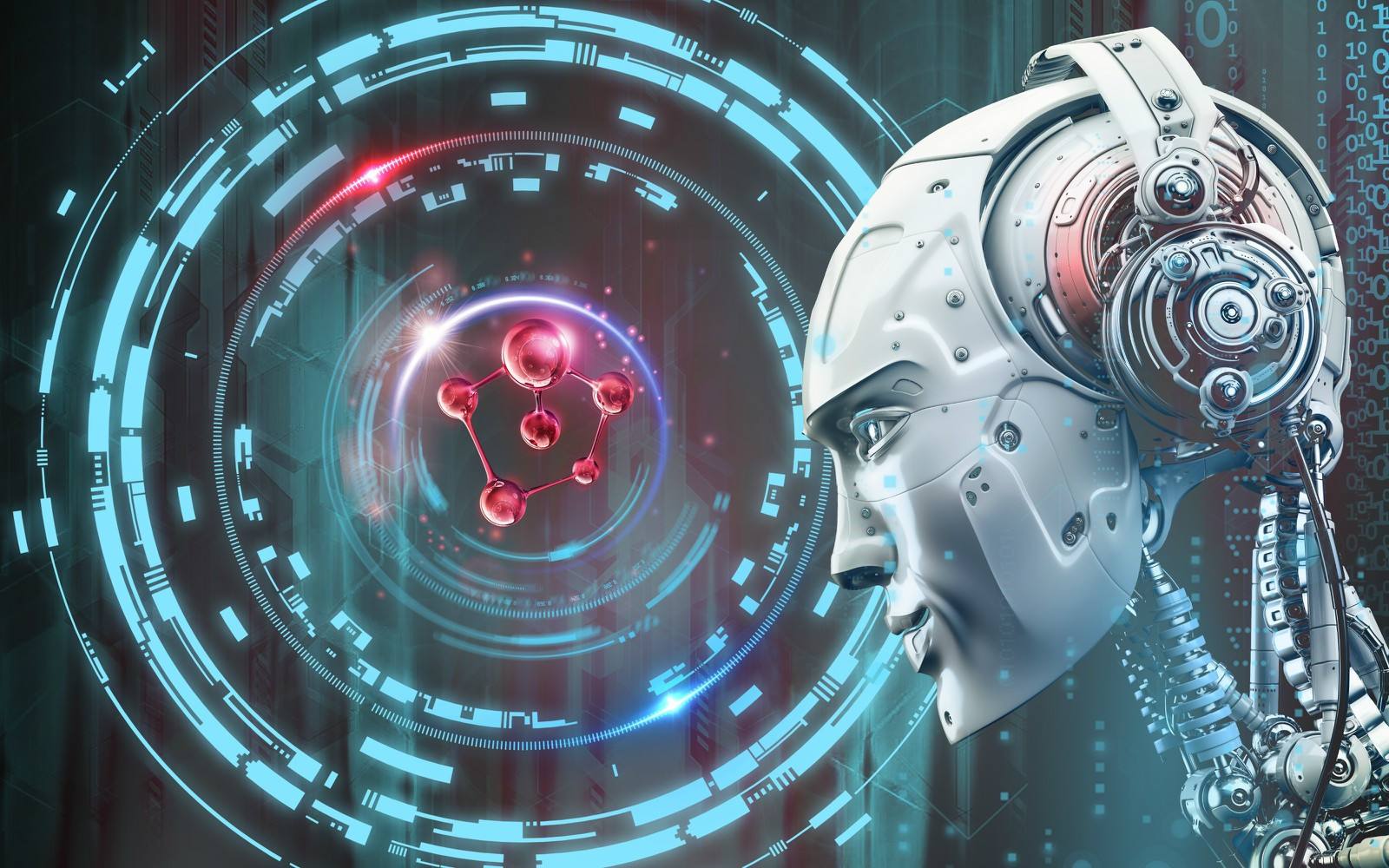 2.Method
3.Experiments
4.Conclusion
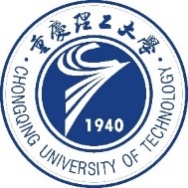 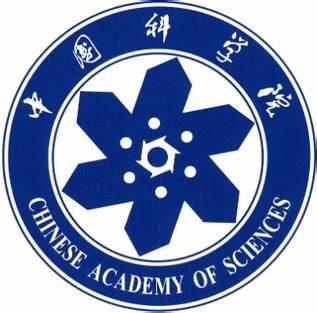 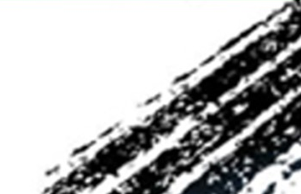 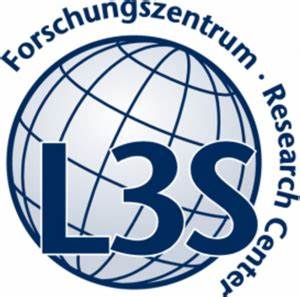 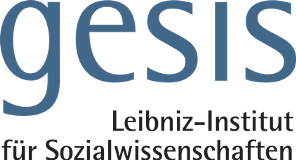 2
Introduction
Due to the high cost of data collection, most existing recommender systems suffer from the cold-start problem. To alleviate it, we can incorporate the social information among users, which functions as a side information of the user-item interaction. Therefore, fusing the social links with user-item interactions is advantageous to improve the recommendation performance, which is defined as the social recommendation problem.
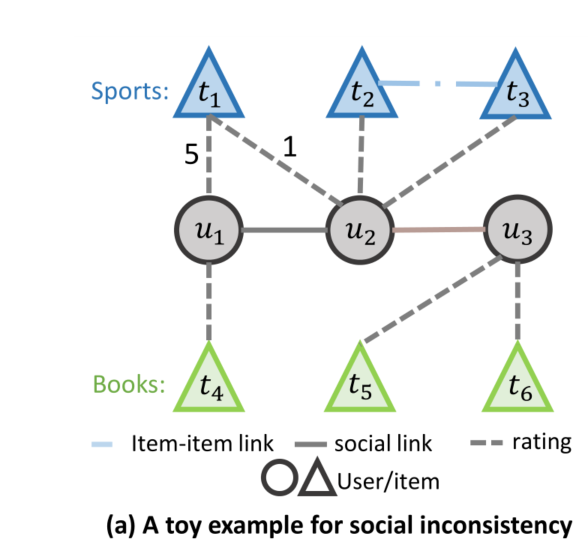 The social inconsistency can be categorized into two levels:
• Context-level: It indicates that users connected in a social graph
may have discrepant item contexts. 
• Relation-level: There are multiple relations when simultaneously
modeling social graph and user-item graph.
Method
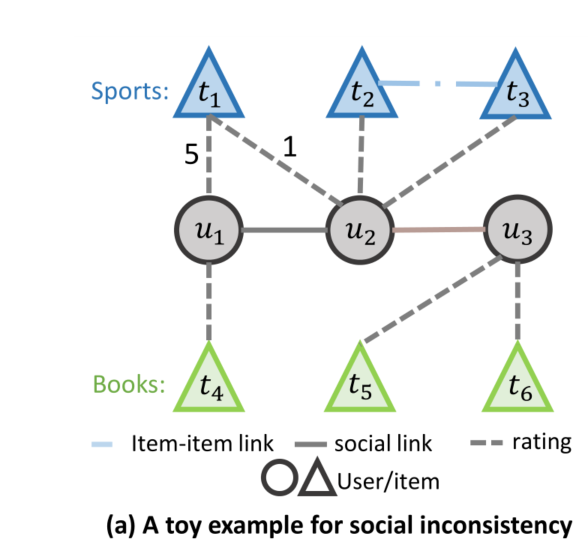 Method
Embedding Layer
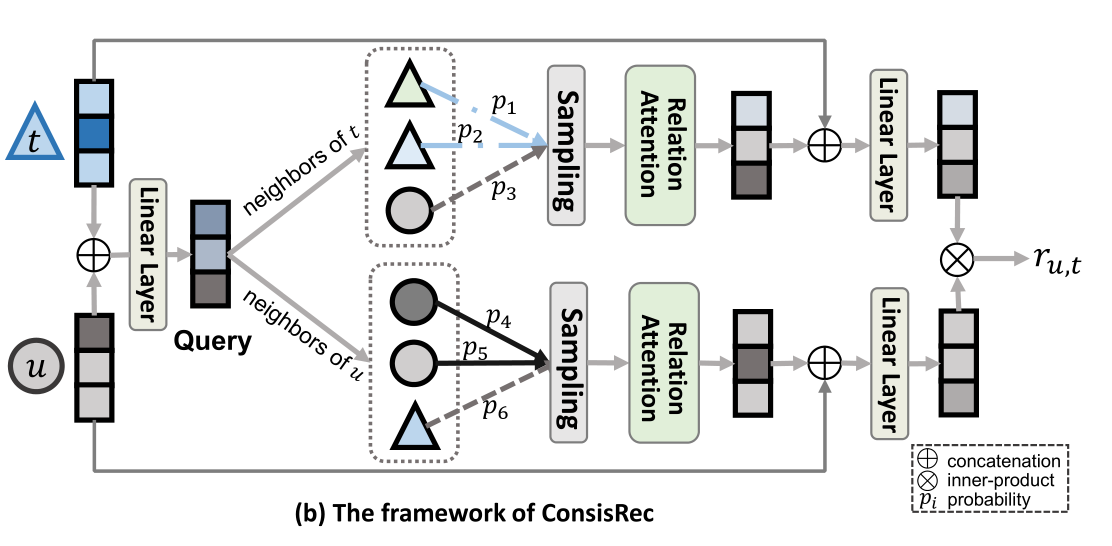 Method
Query Layer
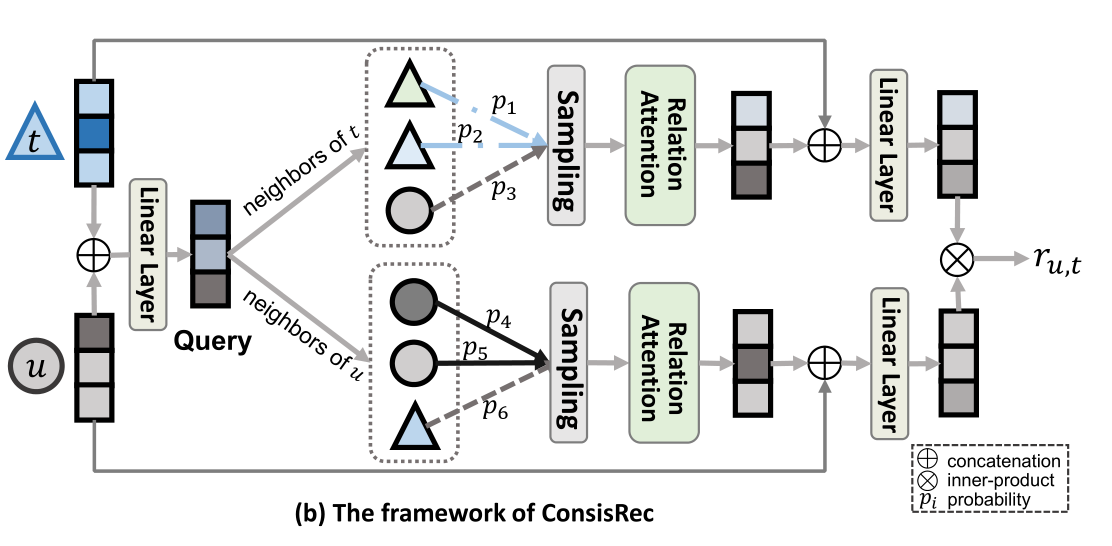 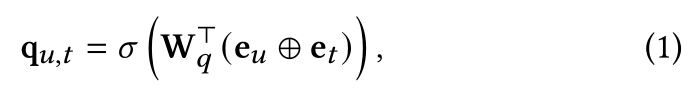 Method
Neighbor Sampling
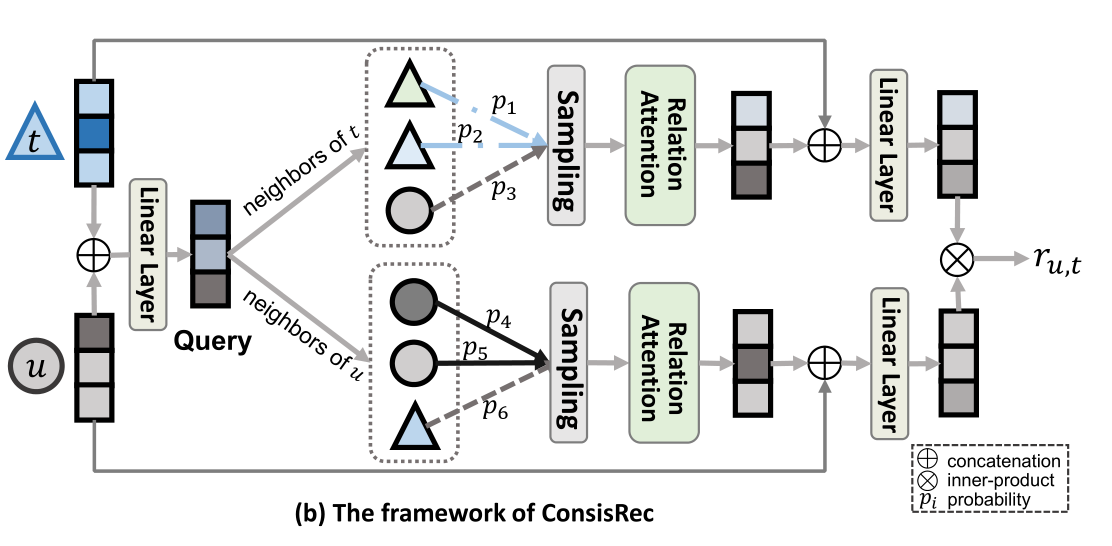 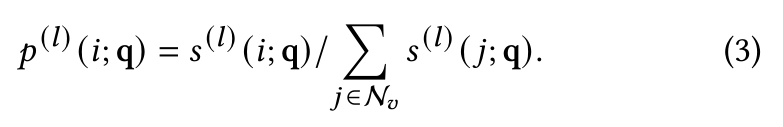 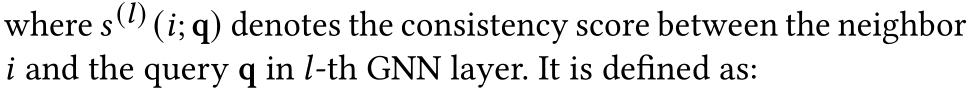 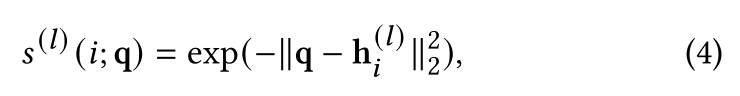 Method
Relation Attention
The framework of ConsisRec to aggregate node embeddings can be formalized as:
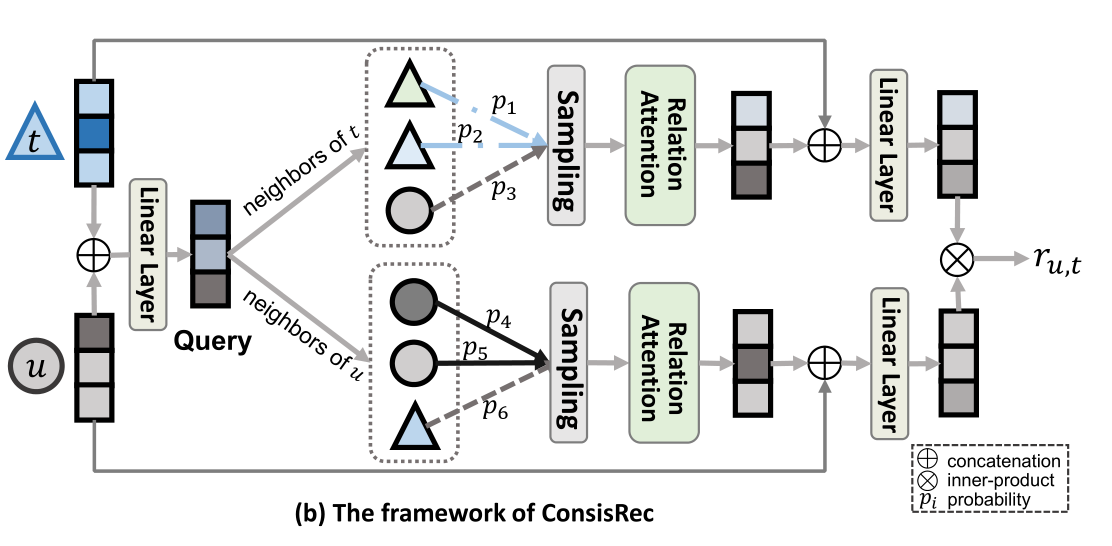 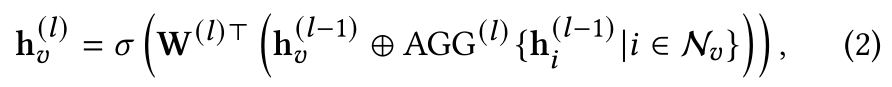 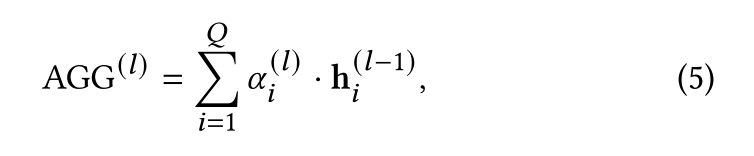 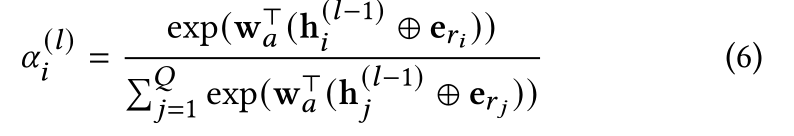 Rating Prediction and Optimization
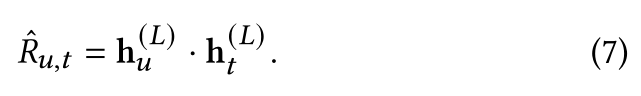 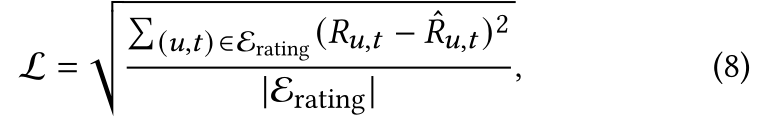 Experiments
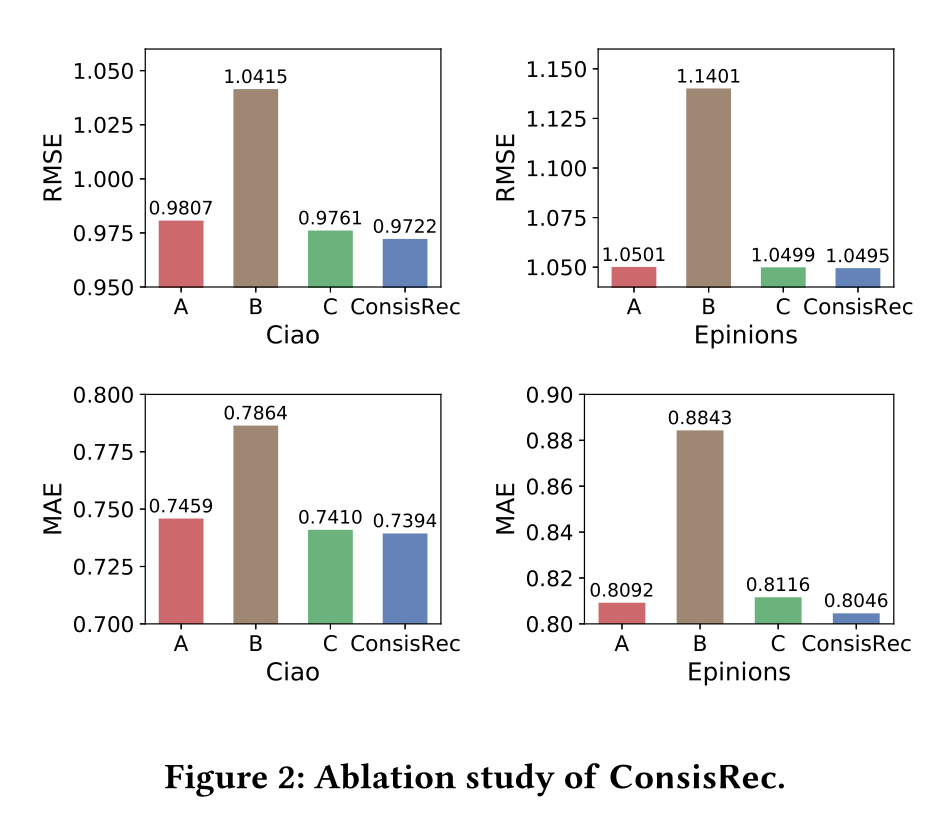 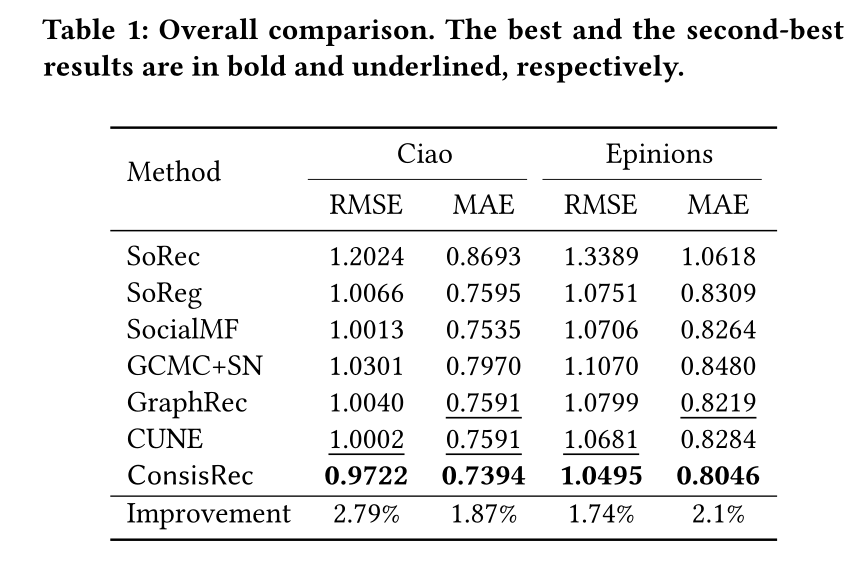 Experiments
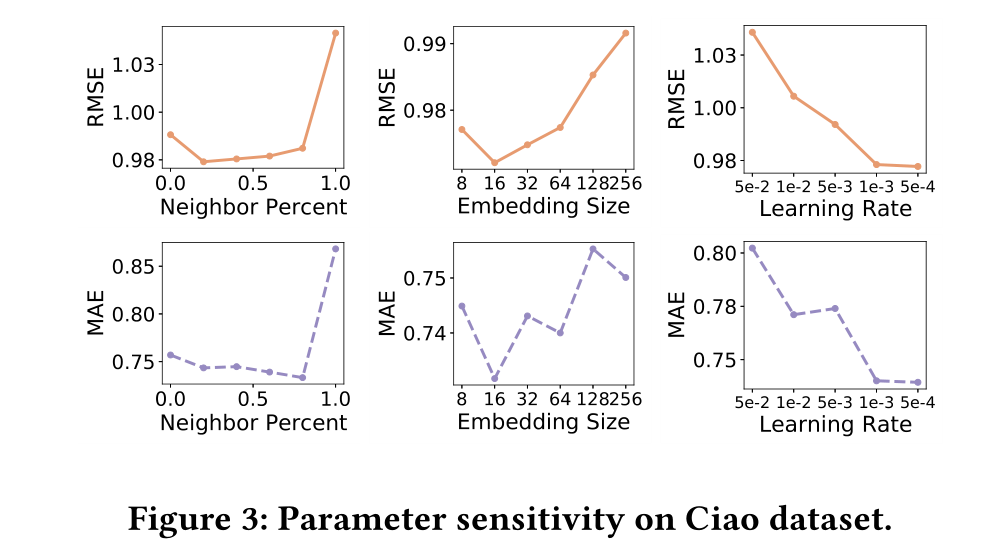 Summary
In this paper, we identify the social inconsistency problem related to social recommendation. The proposed ConsisRec contains three modifications on GNN to tackle the social inconsistency problem. Experiment results on two real-world datasets show the effectiveness of ConsisRec. Future work includes better ways to filter informative neighbors and identify the inconsistency problems inherited in other graph related research directions.
Thank you!